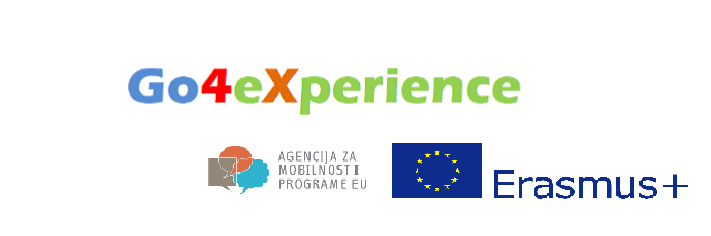 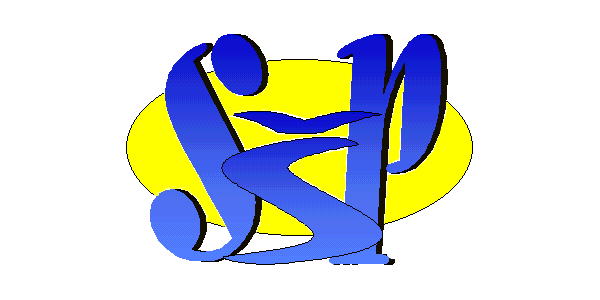 Go4eXperience V
Prijavna radionica
Agencija za mobilnost i programe EU
Odobrena sredstva 
Preko 40 učenika, 7 nastavnika u pratnji 
3 nastavnika na usavršavanju i job shadowing
Mobilnost – 14/21 dan – 10/15 radnih dana, 4/6 dana kulturološki sadržaji
Partneri:Počitek užitek d.o.o. Moravske Toplice, Slovenija
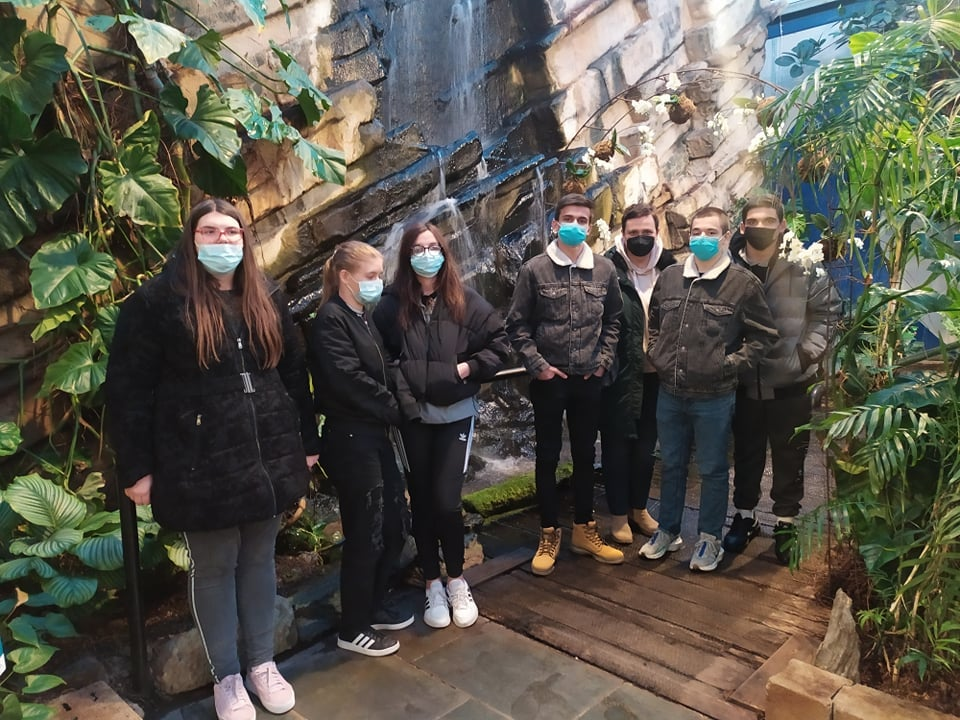 Lycée Professionnel Jean Capelle, Bergerac, Francuska
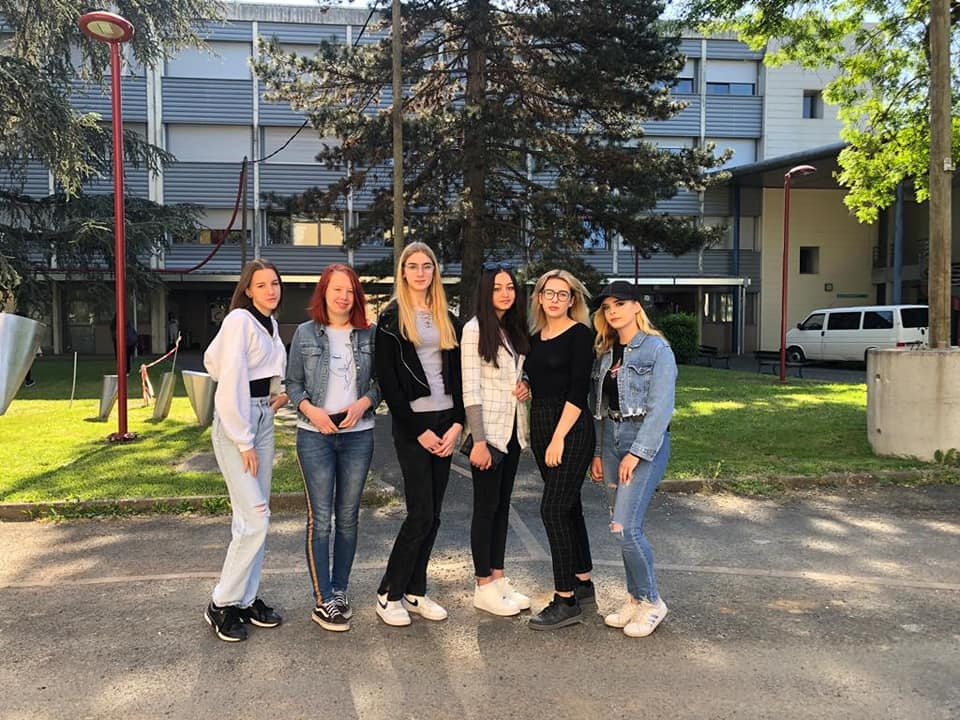 Cuxhaven, Njemačka
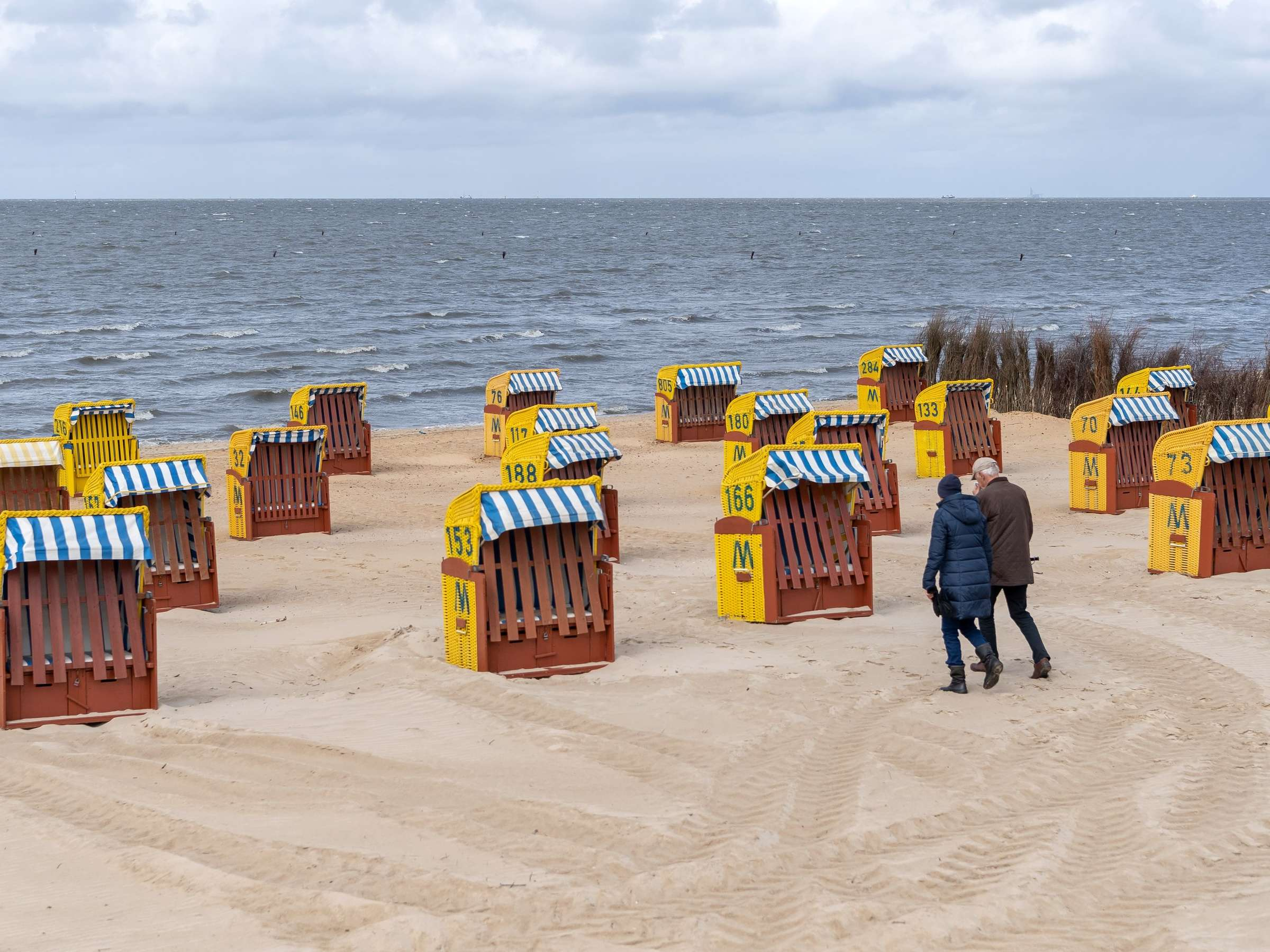 Valencia, Španjolska ?
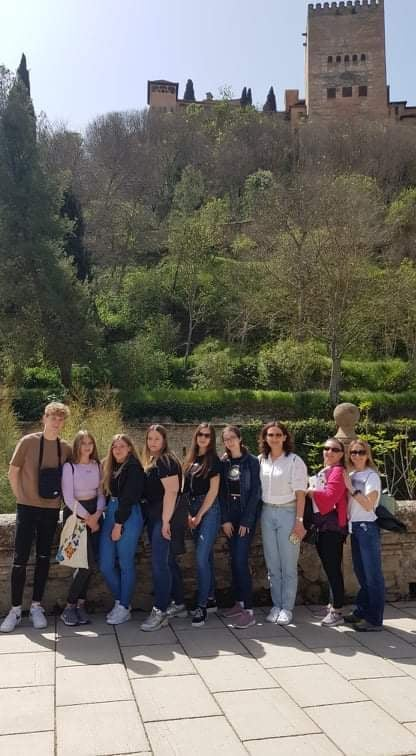 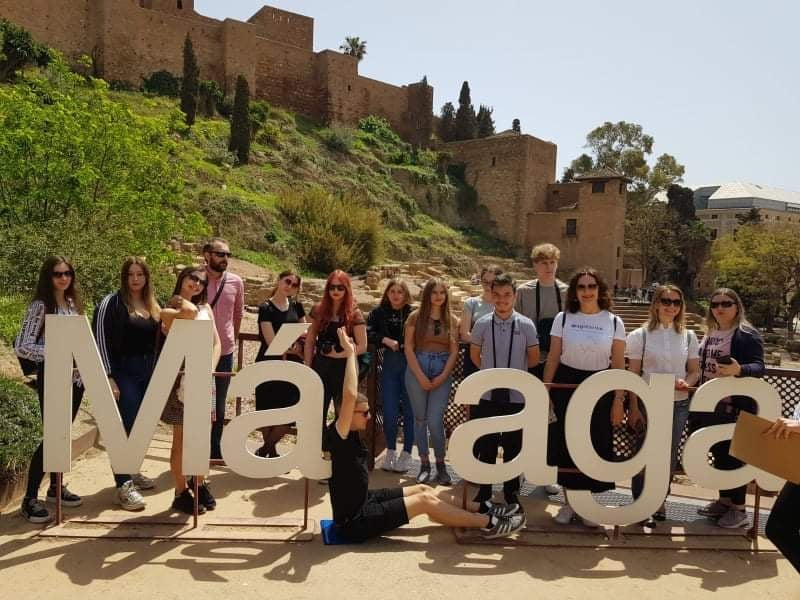 Zero Branco, Italija
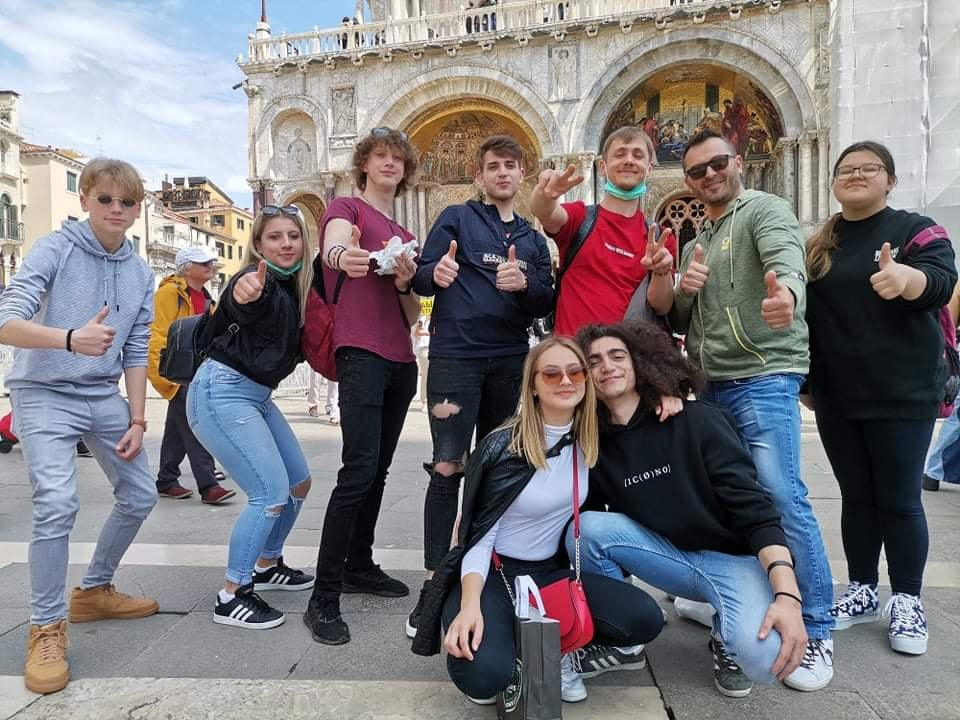 NOVI PARTNERI:
BELGIJA I NJEMAČKA
Planirane mobilnosti
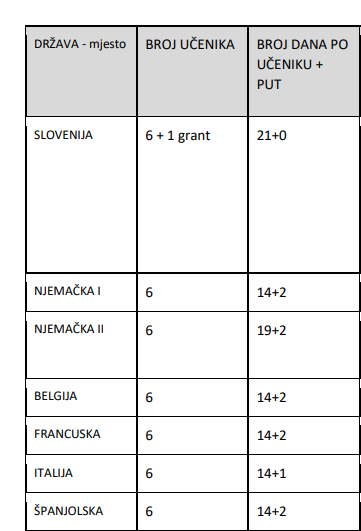 Prijavna dokumentacija
Sastoji se od:
Prijavnog obrasca
Motivacijskog pisma
EUROPASS životopisa (EUROPASS CV) 
Predaje se projektnom koordinatoru
EUROPASS CV
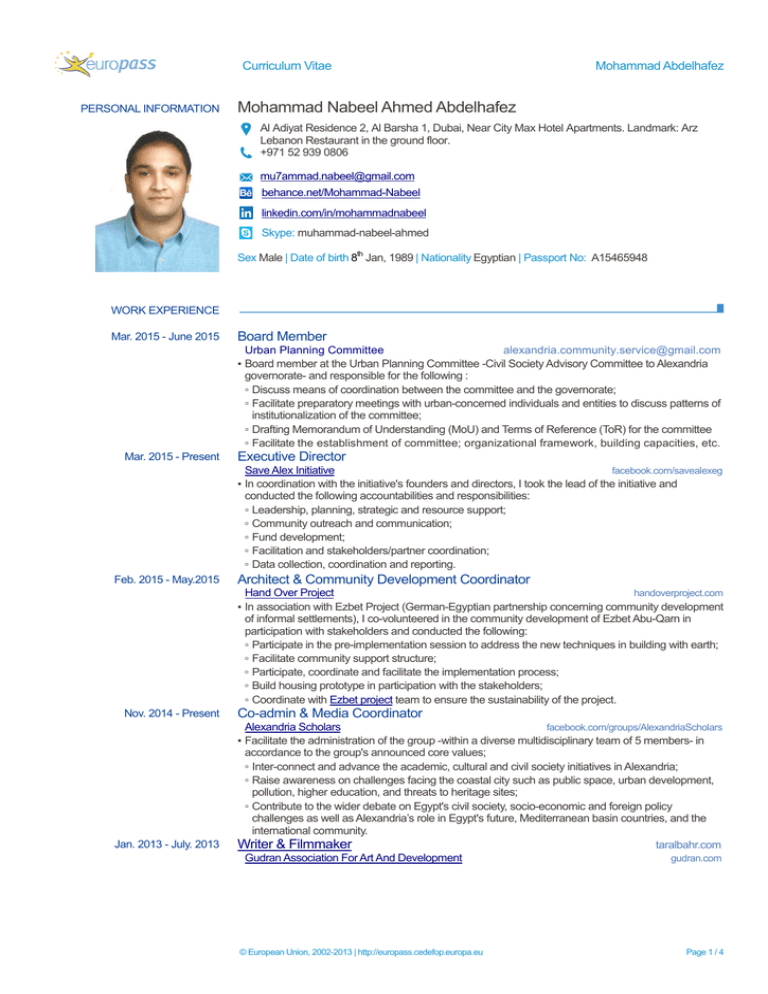 RADIONICE IZRADE EUROPASSA BIT ĆE U: 
PONEDJELJAK U 19.00 sati
UTORAK U 8.30 sati 
RADIONICE ĆE BITI ONLINE, A LINK ĆE BITI PODIJELJEN NA FB STRANICI PROJEKTA
Bodovanje prijava
1. POZITIVNI BODOVI:
opći uspjeh
ocjene iz tri stručna predmeta
praktična nastava
motiviranost u struci
pohvalnica 
poznavanje stranog jezika
motivacijsko pismo 
2. NEGATIVNI BODOVI
pedagoške mjere
neispričani sati 

- projektni koordinator, razrednik, stručni nastavnik
Izbor učenika
prema broju bodova 
prema broju slobodnih mjesta za pojedino zanimanje 
(npr. 1 pekar, 1 slastičar, 2 kuhara, 2 konobara) 
poznavanje stranog jezika
objava rezultata:  POSTOJI ROK ŽALBE! 
službena stranica škole /ERASMUS+
Facebook stranica projekta
oglasna ploča
Priprema za mobilnost
Sudjelovanje na radionicama:

Pedagoška radionica
Logističko-kulturološka radionica
Jezična radionica
Hvala na pažnji!
mobilnostssp@gmail.com
INSTAGRAM: go4experiencessprelog 
FACEBOOK: go4experience II, III i IV